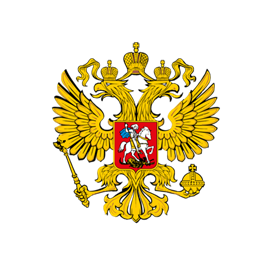 Аналитический материал по аттестационным делам, рассмотренным на заседаниях научно-отраслевых сессий Президиума ВАК при Минобрнауки России в 2016 году
Аналитический материал по диссертационным советам, рассмотренным на заседаниях научно-отраслевых сессий Президиума ВАК при Минобрнауки Россиив 2016 году
1 По рекомендации Президиума ВАК рассмотрение перенесено на следующее заседание
2 По рекомендации Президиума ВАК ходатайство возвращено в организацию 
3 По результатам обсуждения на заседании Президиума ВАК отложен вопрос о приостановлении деятельности совета
Аналитический материал по аттестационным делам, рассмотренным на заседаниях научно-отраслевых  сессий Президиума ВАК при Минобрнауки России за I квартал 2017 года
Аналитический материал по аттестационным делам, рассмотренным на заседаниях научно-отраслевых сессий Президиума ВАК при Минобрнауки России в январе 2017 года
1 в том числе 3 апелляции на решение ДС (две по решению Президиума ВАК возвращены в Э/С), 2 заявления о лишении ученой степени, 4 заявления о признании ученой степени, полученной за рубежом
2 в том числе 1 апелляция на решение ДС (по решению Президиума ВАК заявителю отказано в удовлетворении апелляции, дело возвращено в Э/С для рассмотрения вопроса о выдаче диплома доктора педагогических наук), 9 заявлений о лишении ученой степени 9 (по 4 заявлениям приглашение на Президиум ВАК)
Аналитический материал по аттестационным делам, рассмотренным на заседаниях научно-отраслевых сессий Президиума ВАК при Минобрнауки России в феврале 2017 года
1 Два дела о признании ученой степени возвращены в Э/С для развернутого экспертного заключения
2 В том числе 9 документов о признании ученой степени, 1 апелляция на решение ДС о присуждении ученой степени кандидата биологических наук
3 В том числе 1 диссертация, которая снята с рассмотрения на заседании Президиума по личному заявлению соискателя ученой степени кандидата наук
4 В том числе 12 заявлений о лишении ученой степени; 1 апелляция на решение ДС по  кандидатской диссертации; 2 признания ученых степеней.
5 Решение вопроса по заявлению о лишении Королевой И.В. ученой степени отложено до 17.04.2017 .
Аналитический материал по аттестационным делам, рассмотренным на заседаниях научно-отраслевых сессий Президиума ВАК при Минобрнауки России в марте 2017 года
1 Президиум рекомендовал: 1) признать обоснованным решение ДС о присуждении Яковлеву Р.Ю. ученой степени кандидата химических наук; 2) вернуть материалы ат.дела Яковлева Р.Ю. в Э/С для рассмотрения ходатайства организации о выдаче разрешения представить Яковлеву Р.Ю. диссертацию на соискание ученой степени кандидата наук, как диссертацию на соискание ученой степени доктора наук;
2 Ат.дело о признании ученой степени возвращено в Департамент для оформления запроса дополнительных материалов;
3 По рекомендации Президиума ВАК пригласить на заседание Президиума Орлову М.А. и представителя от группы заявителей; 
4 С учетом рекомендаций по диссертации Яковлева Р.Ю. (признать обоснованным решение ДС о присуждении уч.степ. к.х.н.)
Аналитический материал по диссертационным советам, рассмотренным на заседаниях научно-отраслевых сессий Президиума ВАК при Минобрнауки Россиив I квартале 2017 года
1 В том числе два совета, которым отказано в возобновлении деятельности.
2 Президиумом ВАК принято решение не прекращать деятельность 2 советов и возобновить деятельность совета Д 229.001.01 на базе ФГБОУ ВО «Всероссийский государственный университет юстиции (РПА Минюста России)»
3 Президиум ВАК 10.02.2017 принял решение не прекращать деятельность объединенного совета ДМ303.018.01.
4,5 Рассмотрение вопроса о создании диссовета на базе ФГБУН Институт истории естествознания и техники имени С.И. Вавилова РАН отложено на 14.04.2017 г.
Аналитический материал по диссертационным советам, рассмотренным на заседаниях научно-отраслевых сессий Президиума ВАК при Минобрнауки Россиив январе 2017 года
1 В том числе два совета, которым отказано в возобновлении деятельности.
2 Президиумом ВАК принято решение не прекращать деятельность совета Д 212.227.05 на базе ФГАОУ ВО «Санкт-Петербургский национальный исследовательский университет информационных технологий, механики и оптики».
3 Президиумом ВАК принято решение не прекращать деятельность совета Д 504.001.07  на базе ФГБОУ ВО «Российская академия народного хозяйства и государственной службы при Президенте Российской Федерации»
4 Президиумом ВАК принято решение возобновить деятельность совета Д 229.001.01 на базе ФГБОУ ВО «Всероссийский государственный университет юстиции (РПА Минюста России)»
Аналитический материал по диссертационным советам, рассмотренным на заседаниях научно-отраслевых сессий Президиума ВАК при Минобрнауки Россиив феврале 2017 года
1 В том числе объединенный совет ДМ303.018.01 на базе Московского государственного университета путей сообщения и НИИ транспортного строительства, в котором нарушены требования Положения о присуждении ученых степеней в части сроков предварительного рассмотрения диссертации и принятия её к предварительному рассмотрению. На заседании Президиума ВАК 20.01.2017 было принято решение «направить от имени министерства письмо в адрес организации с запросом разъяснений данной ситуации и проинформировать министерство и Президиум ВАК о принятых мерах». Президиум ВАК 10.02.2017 принял решение не прекращать деятельность объединенного совета ДМ303.018.01.
Аналитический материал по диссертационным советам, рассмотренным на заседаниях научно-отраслевых сессий Президиума ВАК при Минобрнауки Россиив марте 2017 года
1, 2 Рассмотрение вопроса о создании диссовета на базе ФГБУН Институт истории естествознания и техники имени С.И. Вавилова Российской академии наук по научной специальности 07.00.10 «История науки и техники» (технические науки) отложено на 14.04.2017 г.
Из Положения о присуждении ученых степеней, 
утвержденного постановлением Правительства Российской Федерации 
от 24 сентября 2013 года № 842 «О порядке присуждения ученых степеней»

пункт 16. Организация, где выполнялась диссертация, дает заключение по диссертации … В заключении отражаются личное участие соискателя ученой степени в получении результатов, изложенных в диссертации, степень достоверности результатов проведенных соискателем ученой степени исследований, их новизна и практическая значимость, ценность научных работ соискателя ученой степени, соответствие диссертации требованиям, установленным пунктом 14 настоящего Положения, научная специальность (научные специальности) и отрасль науки, которым соответствует диссертация, полнота изложения материалов диссертации в работах, опубликованных соискателем ученой степени.
пункт 18. Диссертационный совет обязан принять диссертацию к предварительному рассмотрению при наличии положительного заключения организации, где выполнялась диссертация, и документов, предусмотренных перечнем, утвержденным Министерством образования и науки Российской Федерации, а также при условии размещения соискателем ученой степени полного текста диссертации на официальном сайте организации . . . .
В состав комиссии диссертационного совета по решению диссертационного совета могут включаться специалисты в соответствующей области науки, не являющиеся членами диссертационного совета (в том числе не являющиеся работниками организации, на базе которой создан диссертационный совет). Такие специалисты должны соответствовать требованиям к кандидатам в члены диссертационных советов.
Диссертационный совет создает комиссию, в состав которой входят не менее 3 членов диссертационного совета, являющихся специалистами по проблемам каждой научной специальности защищаемой диссертации, для предварительного ознакомления с диссертацией (далее - комиссия диссертационного совета). 
Указанная комиссия представляет диссертационному совету заключение о соответствии темы и содержания диссертации научным специальностям и отраслям науки, по которым диссертационному совету предоставлено право принимать к защите диссертации, о полноте изложения материалов диссертации в работах, опубликованных соискателем ученой степени, о выполнении требований к публикации основных научных результатов диссертации, предусмотренных пунктами 11 и 13 настоящего Положения, и о соблюдении требований, установленных пунктом 14 настоящего Положения.
пункт 32. В заключении диссертационного совета, которое принимается открытым голосованием простым большинством голосов присутствующих на заседании членов диссертационного совета, приводятся результаты голосования по присуждению ученой степени и решение диссертационного совета о присуждении или об отказе в присуждении ученой степени, а также информация о соблюдении установленных настоящим Положением критериев, которым должна отвечать диссертация на соискание ученой степени, наличии (отсутствии) в диссертации недостоверных сведений об опубликованных соискателем ученой степени работах, в которых изложены основные научные результаты диссертации. 
пункт 41. «При подготовке заключения по вопросу присуждения ученой степени кандидата наук экспертный совет рассматривает текст диссертации на соискание ученой степени кандидата наук, если:
г) требуется уточнить вклад автора этой диссертации в проведенное исследование, степень новизны и практической значимости результатов диссертационного исследования, проверить соблюдение требований, установленных пунктом 14 Положения».
пункт 45. Для принятия решения о выдаче соискателю ученой степени диплома кандидата или доктора наук или об отмене решения диссертационного совета о присуждении ученой степени и об отказе в выдаче диплома кандидата или доктора наук Министерство образования и науки Российской Федерации на основании заключения экспертного совета вправе запросить в диссертационном совете публикации соискателя для уточнения основных научных результатов диссертации на соискание ученой степени, требования к которым установлены пунктами 11 и 13 настоящего Положения, в также иные материалы, подтверждающие соответствие диссертации критериям, установленным пунктами 9 и 10 настоящего Положения.
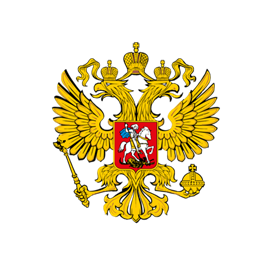 ВЫСШАЯ АТТЕСТАЦИОННАЯ КОМИССИЯ  при Министерстве образования и науки Российской Федерации (ВАК)
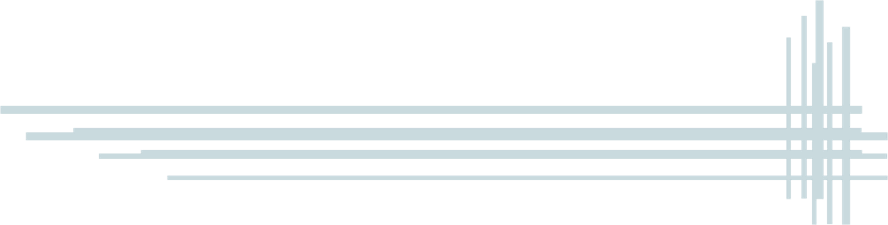 СПАСИБО ЗА ВНИМАНИЕ!
Главный ученый секретарь ВАК при Минобрнауки России
АРИСТЕР Николай Иванович



6 апреля 2017 года
г. Москва